Good morning Year 6! 

Let’s start with a warm-up, and do our Daily Ten mental maths. Level 6-> addition, today. Set the timer at a speed that’s suitable for you. 
https://www.topmarks.co.uk/maths-games/daily10 

Here are your maths slides for Tuesday 12th January. We will be looking at dividing decimals by integers. (Remember- integer is just another word for a whole number). Before you begin, watch this short tutorial first: https://vimeo.com/490691239 


Remember that some of these new objectives are challenging, and we would usually discuss them together as a class. Please email us at year6home@heddon-school.co.uk if you need any help or want to ask any questions. 

You are all doing an amazing job. Keep up the super work! 
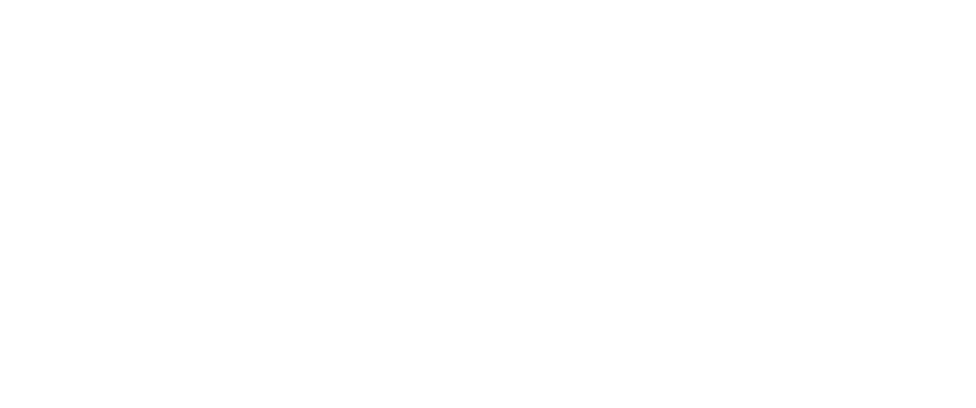 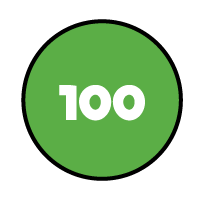 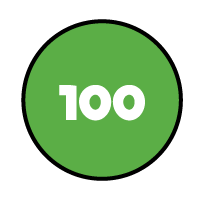 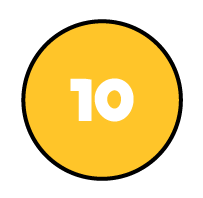 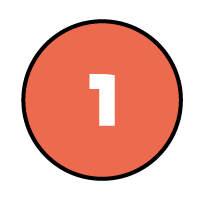 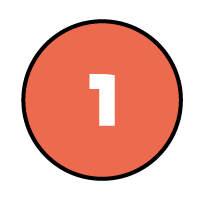 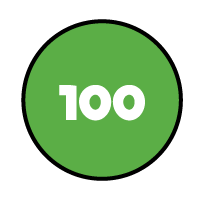 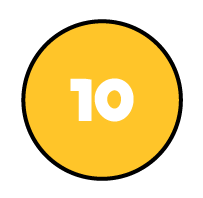 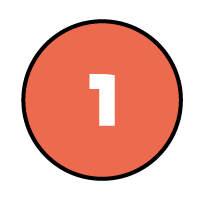 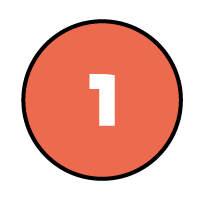 ?
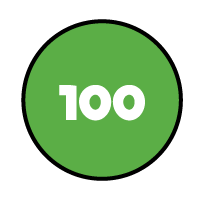 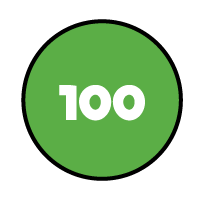 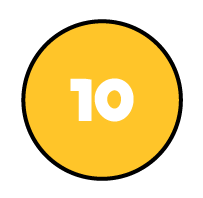 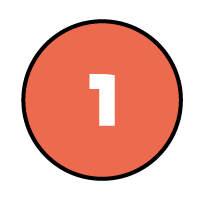 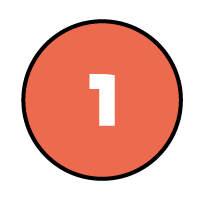 108
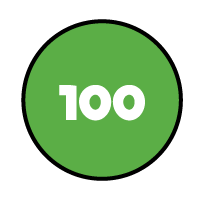 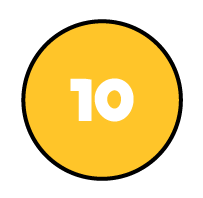 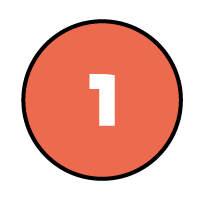 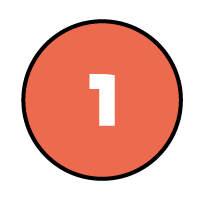 1
0
8
2
129
?
1
2
9
1
4
129 r1
Mr Rose is building some garden furniture.
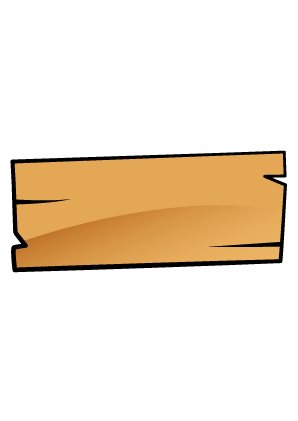 His plank of wood is 3.96 m long.
He needs to cut it into 3 equal pieces.
How long is each piece?
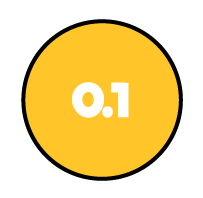 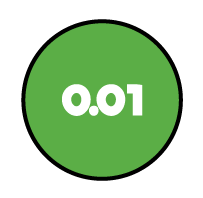 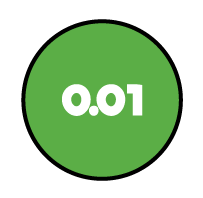 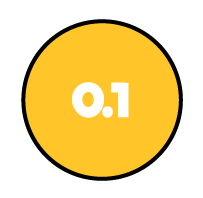 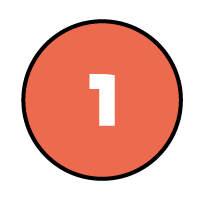 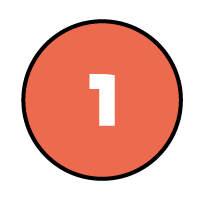 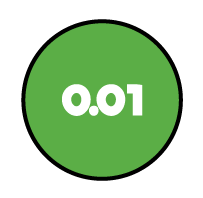 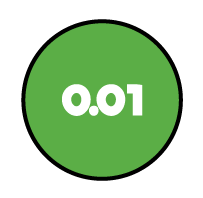 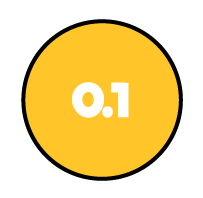 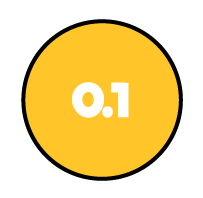 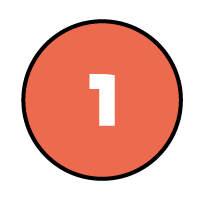 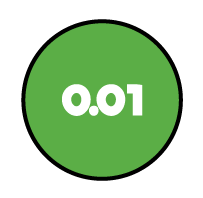 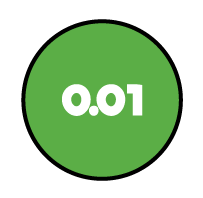 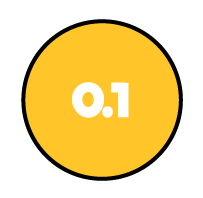 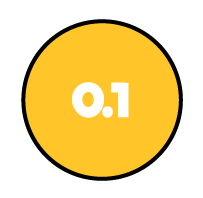 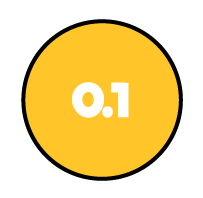 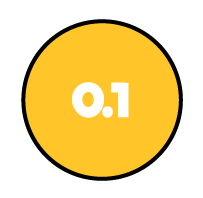 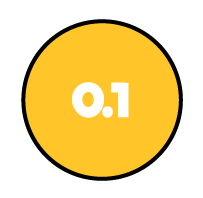 Each piece of wood will be 1.32 m long.
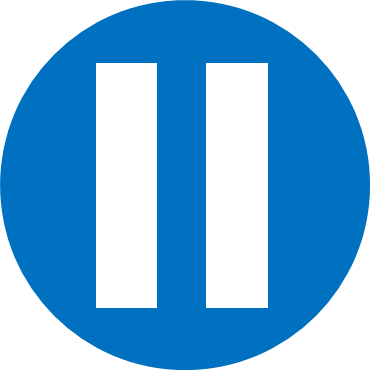 Have a think
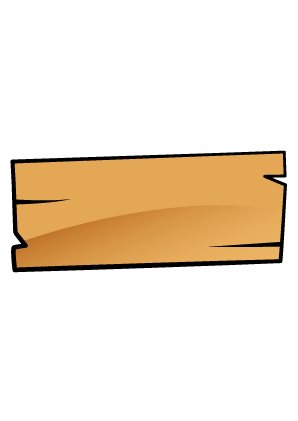 Mr Rose has another plank of wood that
is 4.08 m long.
He needs to cut it into four equal pieces.
How long is each piece?
1.2 m or 1.02 m?
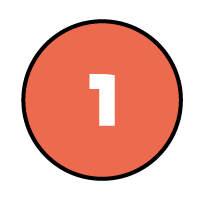 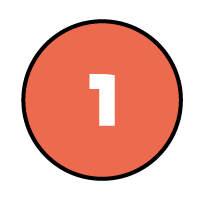 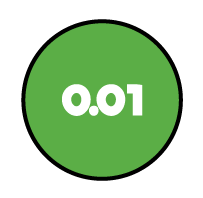 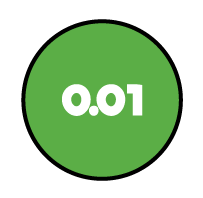 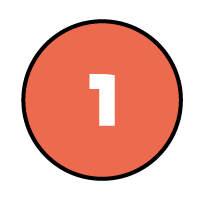 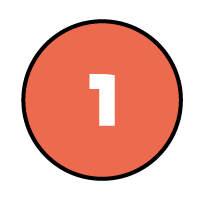 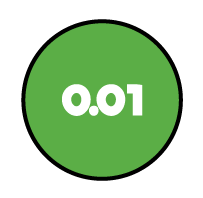 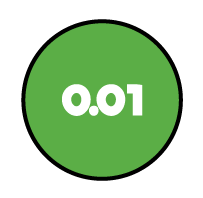 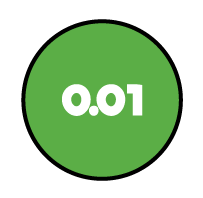 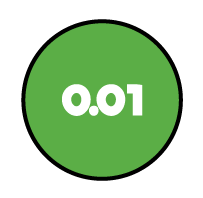 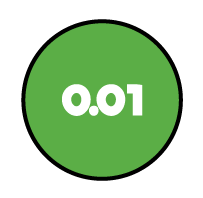 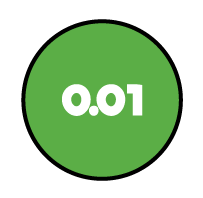 Each piece of wood will be 1.02 m long.
5.2
5.2
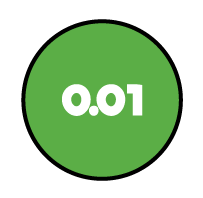 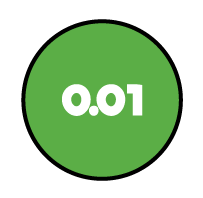 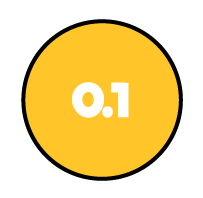 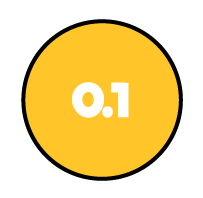 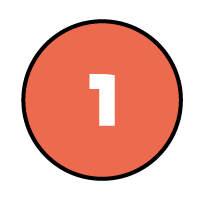 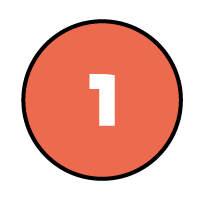 0.2
1.2
4
5
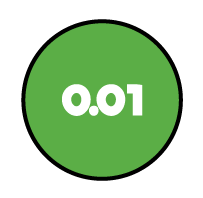 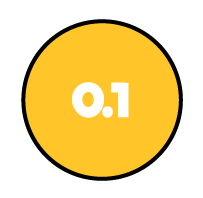 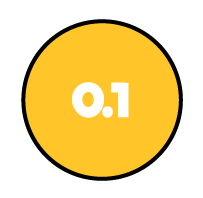 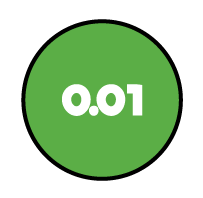 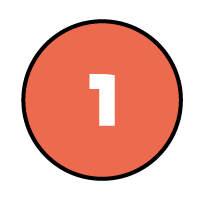 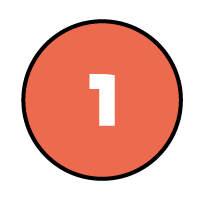 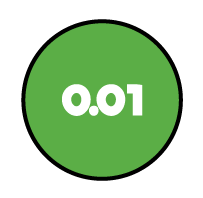 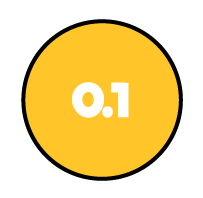 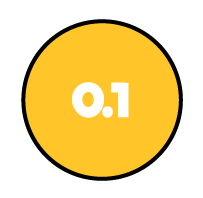 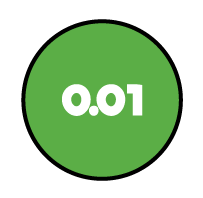 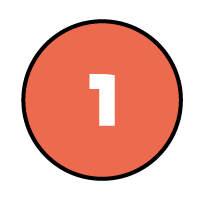 1
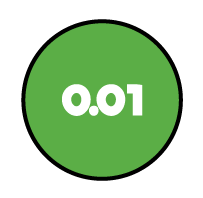 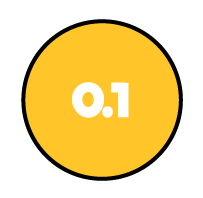 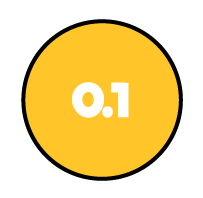 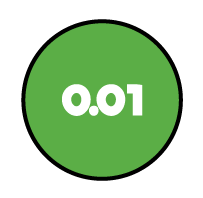 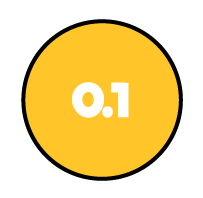 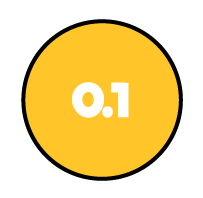 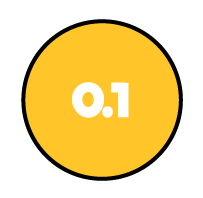 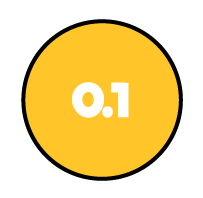 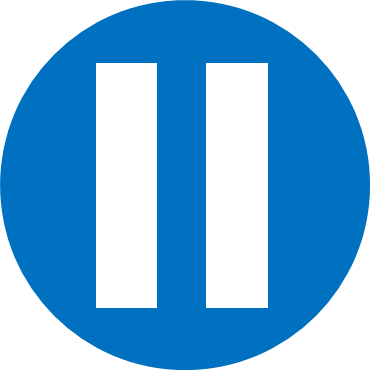 Have a think
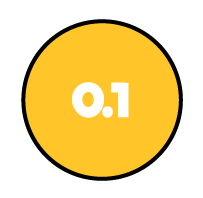 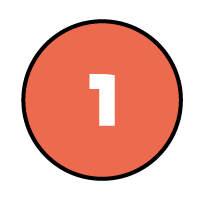 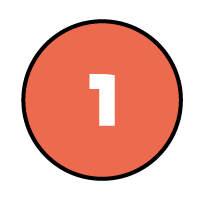 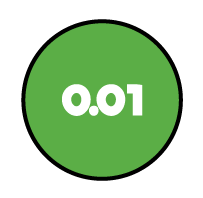 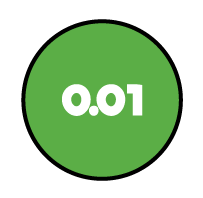 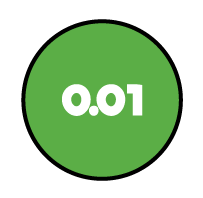 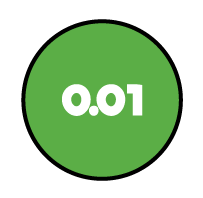 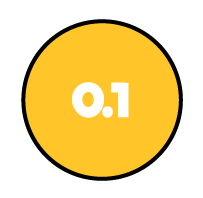 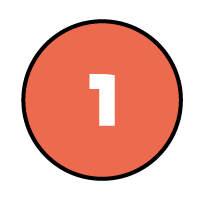 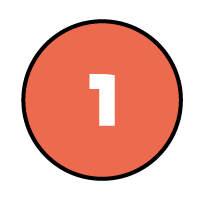 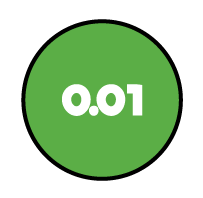 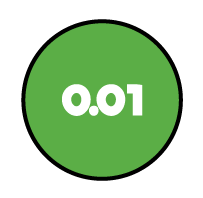 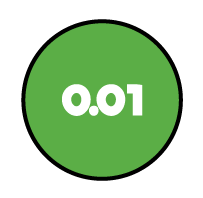 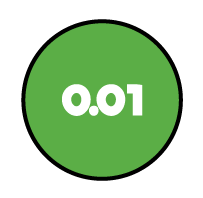 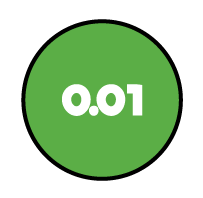 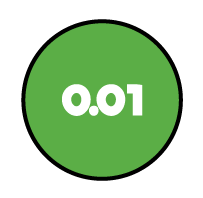 2
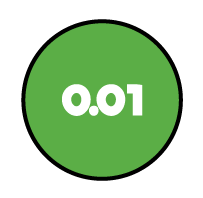 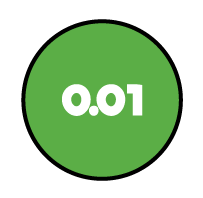 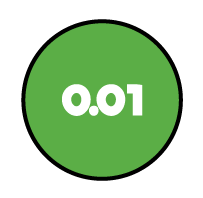 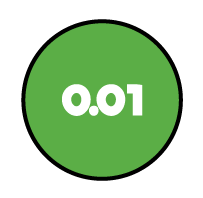 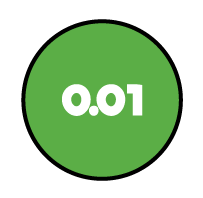 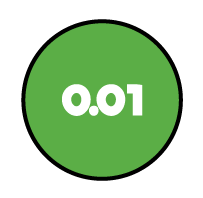 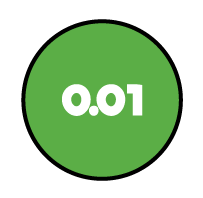 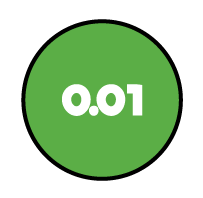 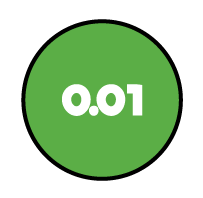 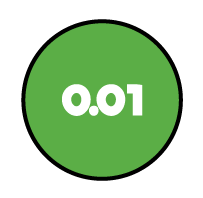 Have a go at questions 1 - 4 on the worksheet
2.1
1.03
8.4
3.09
÷ 4
÷ 3
÷ 4
÷ 3
÷ 3
1
2
0.1
0.03
0.0
3
8
0.4
0.09
0.0
3.3
÷ 6
÷ 6
÷ 6
÷ 6
19.8
19.8
19.8
÷ 6
19.8
19.8
1.1
1.1
3
0.3
1.1
9
6.6
10
19
0.8
0.8
6.6
18
1.8
10
9.8
6.6
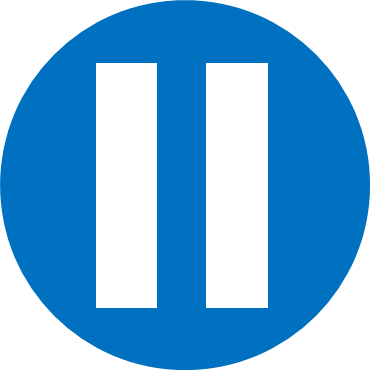 Have a think
1.82
7.82
÷ 4
÷ 4
÷ 4
1
0.02
0.8
4
0.08
3.2
How can I use this to help me solve
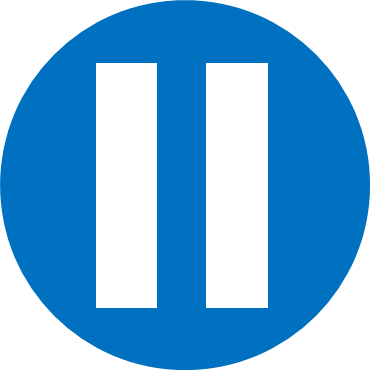 Have a think
Have a go at the rest of the questions on the worksheet